QUALITATIVE DATA ANALYSIS
NERA Webinar Presentation
Felice D. Billups, Ed.D.
GETTING STARTED?
Have you just conducted a qualitative study involving…
Interviews
Focus Groups
Observations
Document or artifact analysis
Journal notes or reflections?
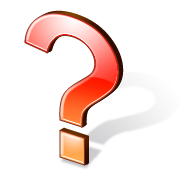 Felice D. Billups, EdD.,  NERA Webinar Presentation
WHAT TO DO WITH ALL THIS DATA?
Just as there are numerous statistical tests to run for quantitative data, there are just as many options for qualitative data analysis…
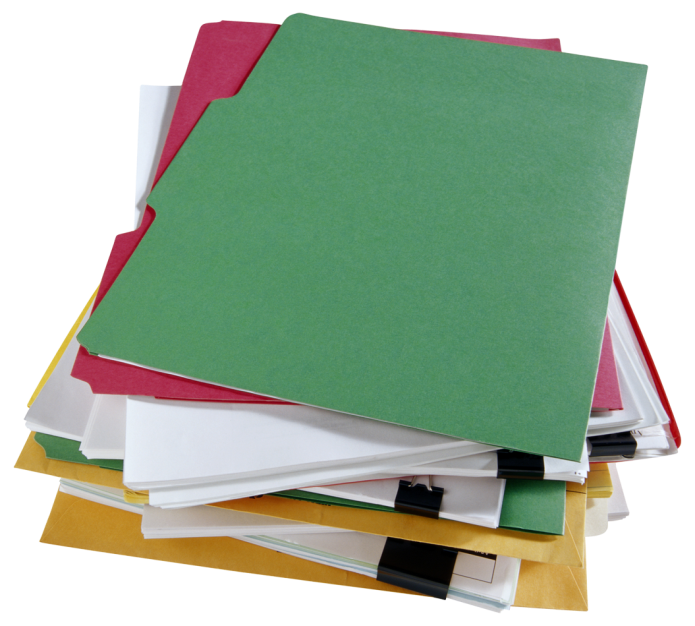 Felice D. Billups, EdD.,  NERA Webinar Presentation
OVERVIEW
This session is designed to provide a step-by-step guide for beginning qualitative researchers…who want to know how to apply the appropriate strategies for data analysis, interpretation, and reporting.
Felice D. Billups, EdD.,  NERA Webinar Presentation
LIKE CLEANING A CLOSET ???
Think of managing your qualitative analysis process like cleaning your closets – the same basic steps apply!
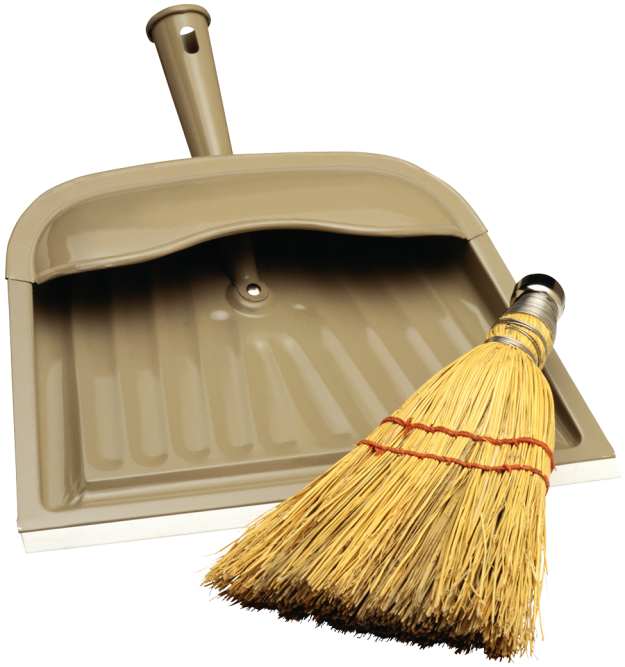 Felice D. Billups, EdD.,  NERA Webinar Presentation
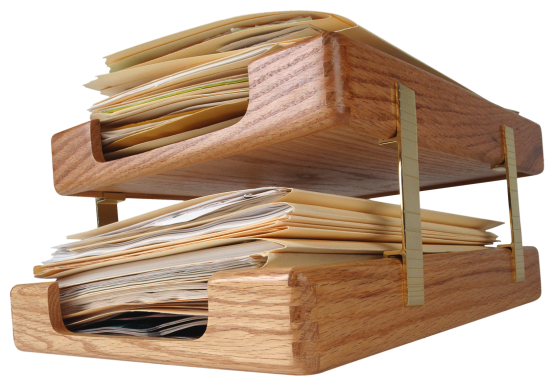 It’s the same process…
1.  Take everything out of the closet
2.  Sort everything out – save or toss?
3.  Look at what you have left and organize 	into sub-groupings (chunking)
4.  Organize sub-groups into clusters of 	similar things that belong together 	(clusters, codes)
5. 	As you put things back, how would you 	group them to maximize functionality? 	How do the groups make it work together? 	(interpretation, presentation)
Felice D. Billups, EdD.,  NERA Webinar Presentation
FOUR BASIC STEPS
All qualitative data analysis involves the same four essential steps:

1.	Raw data management- ‘data cleaning’
2.	Data reduction, I, II – ‘chunking’, ‘coding’
3.	Data interpretation – ‘coding’, ‘clustering’
4.	Data representation – ‘telling the story’, 
	‘making sense of the data for others’
Felice D. Billups, EdD.,  NERA Webinar Presentation
DATA ANALYSIS SPIRAL #1
Felice D. Billups, EdD.,  NERA Webinar Presentation
DATA ANALYSIS SPIRAL #2
Felice D. Billups, EdD.,  NERA Webinar Presentation
Step 1: Raw Data Management
What is raw data management?
The process of preparing and organizing raw data into meaningful units of analysis:
Text or audio data transformed into transcripts
Image data transformed into videos, photos, charts

As you review your data, you find that some of it is not usable or relevant to your study…
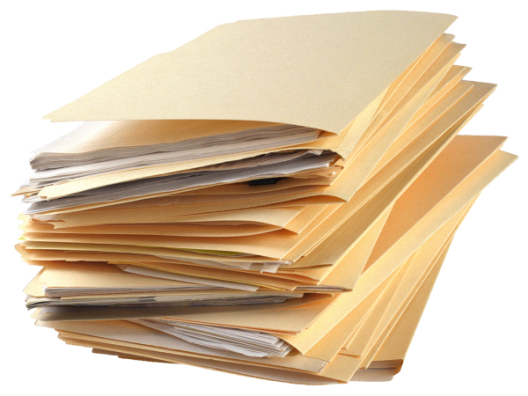 Felice D. Billups, EdD.,  NERA Webinar Presentation
Raw Data Sample
I always wanted to get my doctorate but I never felt I had the time; then I reached a point in my career where I saw that without the credentials, I would never advance to the types of positions I aspired to..but I doubted I could do the work.  I wasn’t sure I could go back to school after so much time. And did I have the time, with working and a family? These were the things I struggled with as I looked for the right program.
Um, ..finally starting the program with others like me, it felt surreal. Once you switch gears from being an established administrator at a college to being a doc student, you realize you lose control over your life. You are not in charge in that classroom, like you are in your office. But also, once you say you are a doc student, people look at you differently. And people at work began to take me more seriously, ask for my opinion as if I now possessed special knowledge because I was going for the doctorate.  It was the same information I had shared previously but somehow it had a special quality? Its like magic!
I can’t think of a particular example right now…
Are some portions of this transcript unusable or irrelevant? (purple)
Transcript of Interview Data
Raw Data Overview
Felice D. Billups, EdD.,  NERA Webinar Presentation
Step II: Data Reduction I
Get a sense of the data holistically, read several times (immersion)
Classify and categorize repeatedly, allowing for deeper immersion
Write notes in the margins (memoing)
Preliminary classification schemes emerge, categorize raw data into groupings (chunking)
Felice D. Billups, EdD.,  NERA Webinar Presentation
Winnowing
Develop an initial sense of usable data and the general categories you will create
Preliminary set of codes developed, cluster raw data into units that share similar meanings or qualities
Create initial code list or master code book
Felice D. Billups, EdD.,  NERA Webinar Presentation
Chunks-Clusters Sample
I always wanted to get my doctorate but I never felt I had the time; then I reached a point in my career where I saw that without the credentials, I would never advance to the types of positions I aspired to..but I doubted I could do the work.  I wasn’t sure I could go back to school after so much time. And did I have the time, with working and a family? These were the things I struggled with as I looked for the right program.
-finally starting the program with others like me, it felt surreal. Once you switch gears from being an established administrator at a college to being a doc student, you realize you lose control over your life. You are not in charge in that classroom, like you are in your office. But also, once you say you are a doc student, people look at you differently. And people at work began to take me more seriously, ask for my opinion as if I now possessed special knowledge because I was going for the doctorate.  It was the same information I had shared previously but somehow it had a special quality? Its like magic!
Which sections of data are broadly similar? (red for credentials, blue for personal struggles, green for shift in identity)
Which ‘chunks’ can be clustered together to relate to a broad coding scheme?
Transcript of Interview Data
Chunking? Clusters?
Felice D. Billups, EdD.,  NERA Webinar Presentation
Step II: Data Reduction II
The process of reducing data from chunks into clusters and codes to make meaning of that data:

Chunks of data that are similar begin to lead to initial clusters and coding
Clusters – assigning chunks of similarly labeled data into clusters and assigning preliminary codes
Codes – refining, developing code books, labeling codes, creating codes through 2-3 cycles
For the sake of this writing piece and the data set, we will forego the coding process.
Felice D. Billups, EdD.,  NERA Webinar Presentation
Coding Sample
I always wanted to get my doctorate but I never felt I had the time; then I reached a point in my career where I saw that without the credentials, I would never advance to the types of positions I aspired to..but I doubted I could do the work.  I wasn’t sure I could go back to school after so much time. And did I have the time, with working and a family? These were the things I struggled with as I looked for the right program.
-finally starting the program with others like me, it felt surreal. Once you switch gears from being an established administrator at a college to being a doc student, you realize you lose control over your life. You are not in charge in that classroom, like you are in your office. But also, once you say you are a doc student, people look at you differently. And people at work began to take me more seriously, ask for my opinion as if I now possessed special knowledge because I was going for the doctorate.  It was the same information I had shared previously but somehow it had a special quality? Its like magic!
Chunking to coding:
Red for credentials – codes include career goals CG, career advancement CA
Blue for personal struggles- codes include self-doubt SD, time management TM 
Green for shift in identity – codes include student role SR, identity at work IW, shift in control SC
Transcript of Interview Data
Chunking? Clusters? Coding?
Felice D. Billups, EdD.,  NERA Webinar Presentation
Coding Progression
Descriptive   Interpretative
Credentials   CG,CA 
need for career
advancement, goals
Personal	  PSD,PG,PWL 
Self-doubt
Personal growth
Work-life balance

Identity    	  IS, ISR, ISC
   identity shifting
   student role
   shift in control
Pattern
CR – needing a doctorate to advance professionally and to meet personal goals for achievement
PG – personal struggles evolve to address self-doubt about abilities, trying to achieve things before time runs out, balancing responsibilities with family, self, work

IS – managing the shift from student to graduate, from candidate to doctor, from non-expert to expert in work settings, from losing control to re-gaining control at home and work
Descriptive to Interpretative
Pattern – Inductive meaning
Felice D. Billups, EdD.,  NERA Webinar Presentation
Step III: Data Interpretation & Themes
‘Chunks’ of related data that have similar meaning are coded in several cycles
Once coded, those ‘chunks’ become clustered in similar theme categories 
Create meaning for those clusters with labels
Themes emerge from those clusters
Interpret themes to answer research questions
Felice D. Billups, EdD.,  NERA Webinar Presentation
Themes Sample
I always wanted to get my doctorate but I never felt I had the time; then I reached a point in my career where I saw that without the credentials, I would never advance to the types of positions I aspired to..but I doubted I could do the work.  I wasn’t sure I could go back to school after so much time. And did I have the time, with working and a family? These were the things I struggled with as I looked for the right program.
-finally starting the program with others like me, it felt surreal. Once you switch gears from being an established administrator at a college to being a doc student, you realize you lose control over your life. You are not in charge in that classroom, like you are in your office. But also, once you say you are a doc student, people look at you differently. And people at work began to take me more seriously, ask for my opinion as if I now possessed special knowledge because I was going for the doctorate.  It was the same information I had shared previously but somehow it had a special quality? Its like magic!
How do you compile the clusters into emerging themes? (red for credentials, blue for personal struggles, green for shift in identity)
Begin to see themes emerge: Getting the degree, becoming a new person, personal achievement…
How do broad sections emerge into thematic groupings?
Transcript of Interview Data
Felice D. Billups, EdD.,  NERA Webinar Presentation
Step IV: Data Representation
Interpretation or analysis of qualitative data simultaneously occurs
Researchers interpret the data as they read and re-read the data, categorize and code the data and inductively develop a thematic analysis
Themes become the story or the narrative
Felice D. Billups, EdD.,  NERA Webinar Presentation
Data Representation Types
Telling the story with the data
Storytelling, Narrative
Chronological
Flashback
Critical Incidents
Theater
Thematic
Visual representation
Figures, tables, charts
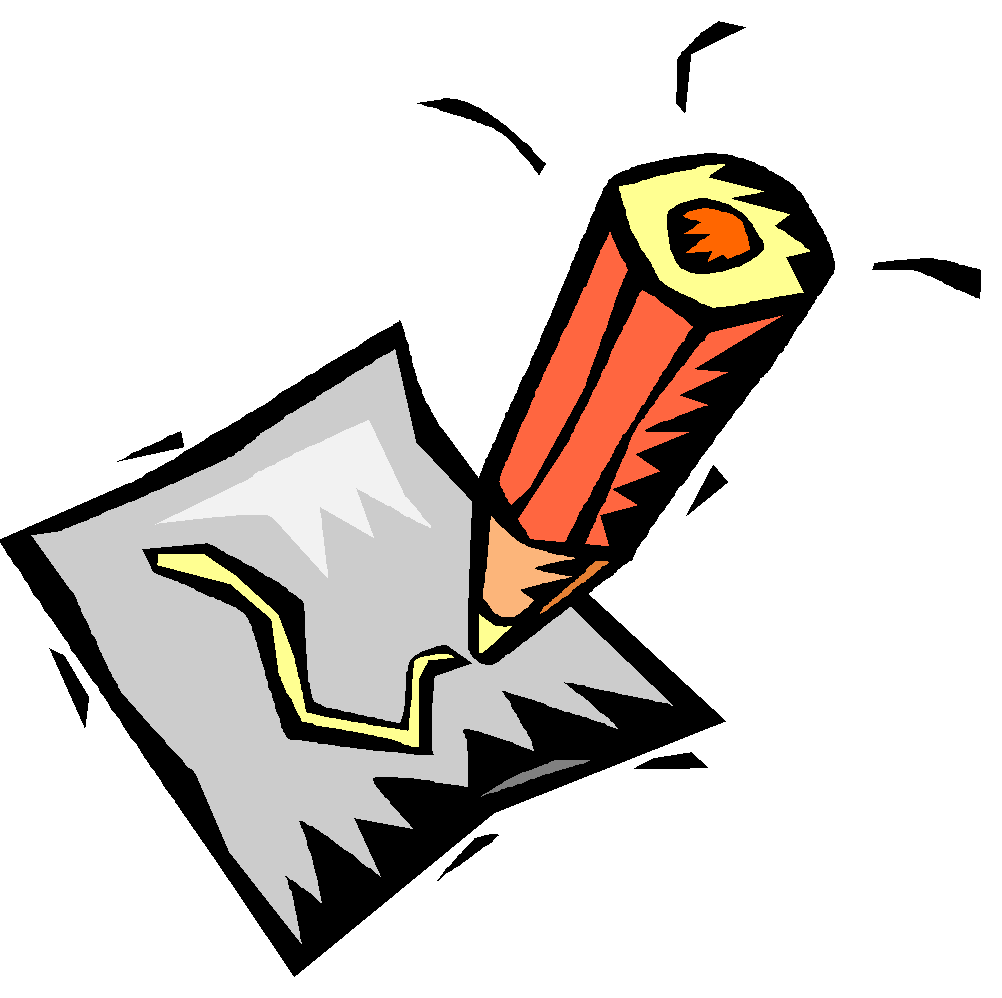 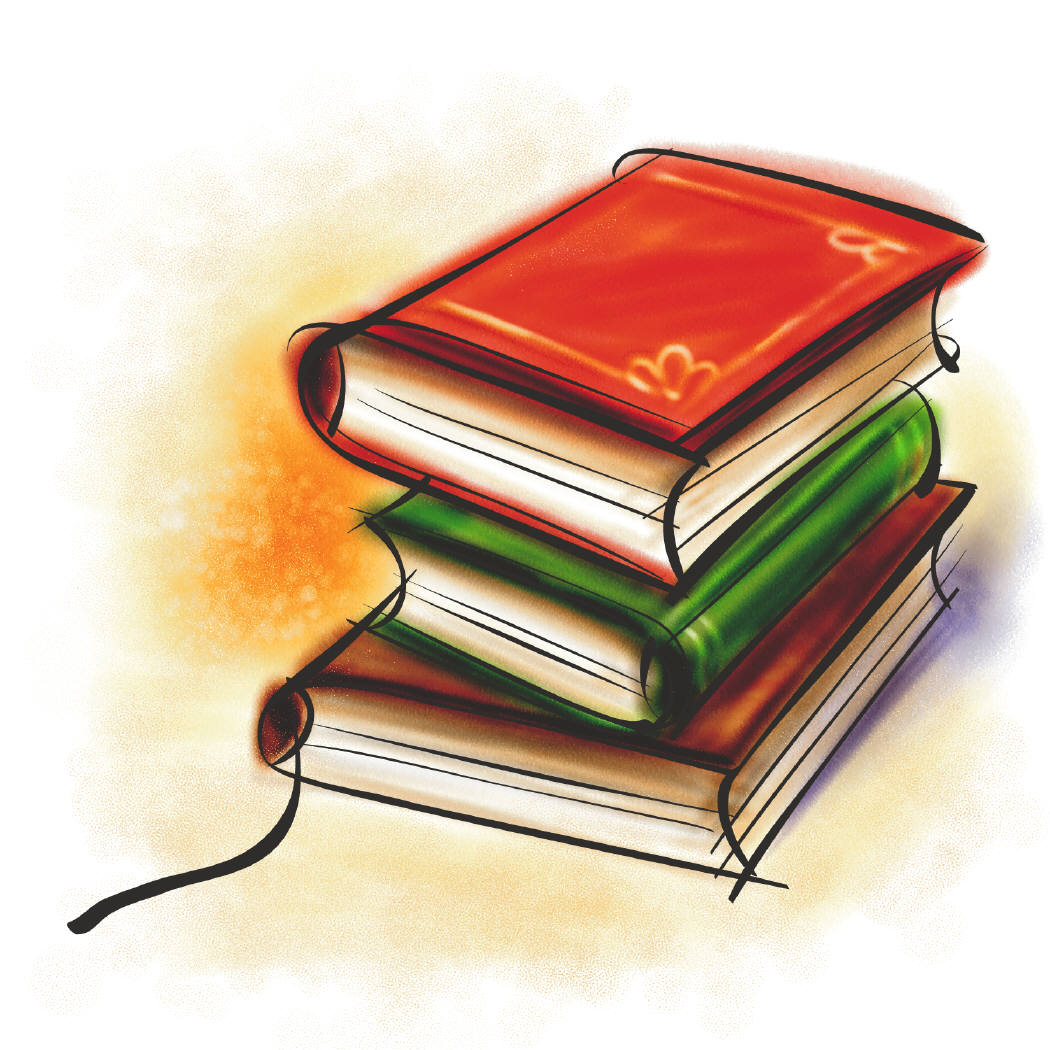 Felice D. Billups, EdD.,  NERA Webinar Presentation
How will it look in the end?
EXCERPT:  Jumping into the Abyss: Life After the Doctorate (Felice Billups)

 This qualitative phenomenological study sought to explore doctoral degree graduates’ perceptions of self, identity and purpose in the post-dissertation phase, seeking participant perspectives on the phenomena of transition.  Considerable research has been conducted on currently enrolled doctoral students (Baird, 1997; David, 2011; Pauley, 2004; ) relative to the issues of 1) overcoming obstacles to completing the dissertation, 2) managing feelings of isolation and disengagement, 3) successfully completing dissertation research and manuscript preparation, 4) negotiating relationships with advisors and committee members, and 5) searching for teaching or scholarship positions after degree completion.  Research on the doctoral degree graduate has typically been conducted on individuals in Ph.D. programs, where the post-graduation transition has focused on moving into traditional academic roles (D’Andrea, 2002;  Di Pierro, 2007; Johnson & Conyers, 2001; Varney, 2010);  minimal research has been conducted on Ed.D. graduates who are already actively engaged as professionals and/or practitioners in their fields, and who have also balanced work-life challenges while pursuing their degrees. 
The issues of personal accomplishment, anxiety, isolation, loss, hopes and aspirations, identity and role clarity, and professional recognition were all examined through the lens of the ‘lived experience’ of purposefully selected participants, all of whom recently graduated from a small Ed.D. program in the Northeast.  By integrating the two conceptual frameworks of Neugarten’s (1978) adult development theory, and  Lachman and James’ (1997) midlife development theory, the following themes emerged: 1) “You are not the same person!”, 2) “The degree is greater than the sum of its parts!”, 3) “Now what do I do with all this time?”, and 4) “When will you crown me King/Queen of the world?”.  These themes reveal  the experiences of recent doctoral degree graduates’ perceptions of the transition from doctoral student to graduate.
Felice D. Billups, EdD.,  NERA Webinar Presentation
Theme #2 The Degree is Greater than the Sum of its Parts: From Candidate to Graduate. As one participant stated, “The doctoral process is complicated!”. Each individual expressed similar sentiments as they described their first impressions of their course work, and the eventual evolution to dissertation research.  As separate parts of the doctoral program, they seemed manageable, but when viewed as a whole program, they seemed overwhelming.  The consensus, however, was that each program component informed the next in a way that defied description, and prepared them for the dissertation process.  As one participant expressed, “My understanding of what the degree meant was not clear until I stepped into my defense ..I had a moment when I realized that now it all makes sense…”
Felice D. Billups, EdD.,  NERA Webinar Presentation
Felice D. Billups, EdD.,  NERA Webinar Presentation
References
Grbich, C.  (2007).  Qualitative data analysis: An introduction.  London, UK:  Sage.

Miles, M. B., & Huberman, A. M.  (2013).  Qualitative data analysis: An expanded sourcebook. (3rd ed.).  Los Angeles, CA:  Sage.

Saldana, J.  (2009).  The coding manual for
qualitative researchers.  Los Angeles, CA:  Sage.
Felice D. Billups, EdD.,  NERA Webinar Presentation